Gray versus Green Coastal Infrastructure in Promoting Flood Resilience: A Literature Review
Supplemental Materials
Click on a box below for more information!
Green infrastructure examples
Search strings used
In-depth results table
Gray infrastructure examples
Author information
References
I’m seeking a PhD position in applied ecology or nature-based/green solutions! 
Please feel free to chat with me about your open positions or contact me at maddy.cicha@ru.nl .
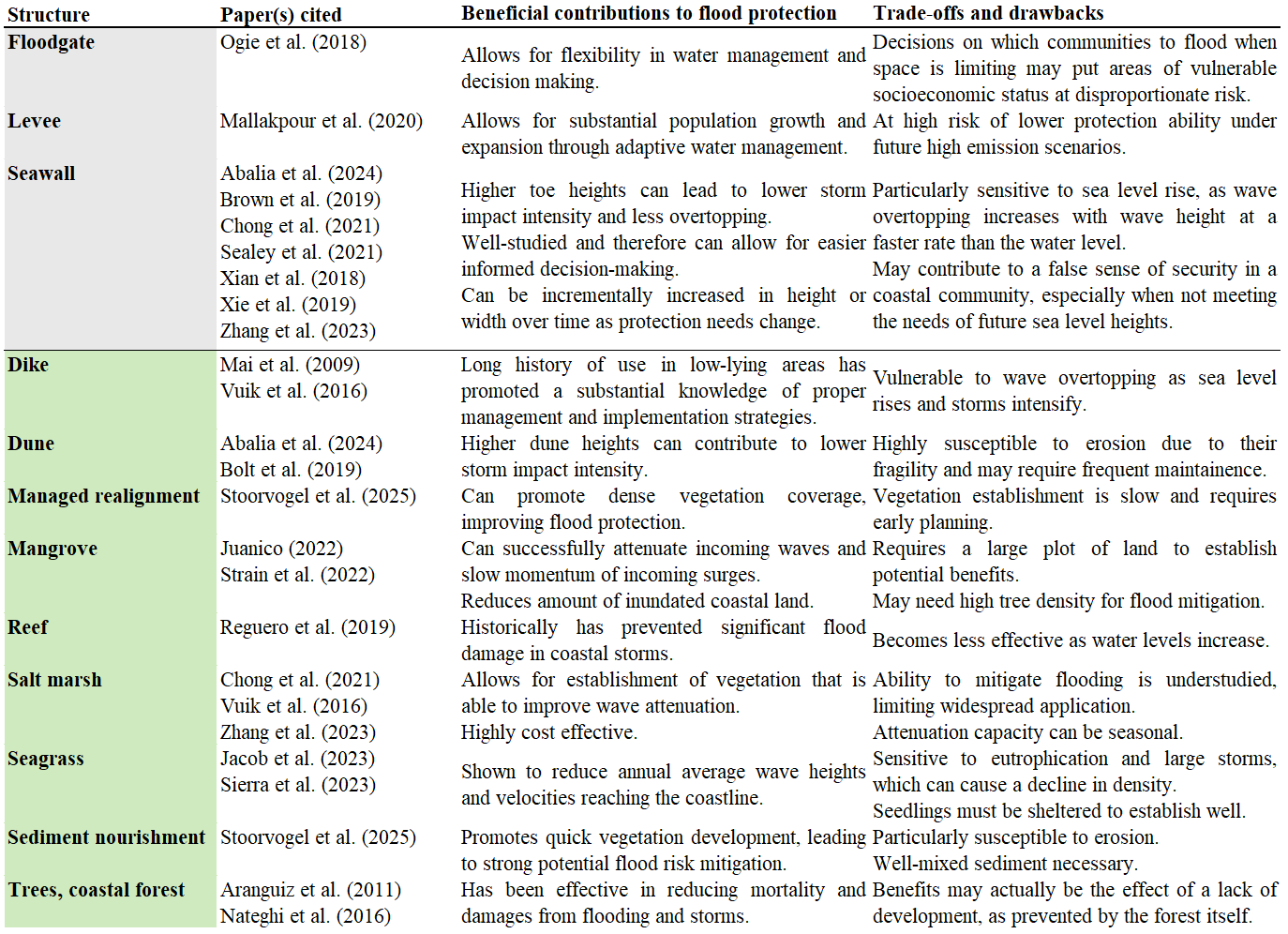 return to home
We conducted two different searches of literature published in the Web of Science database. During both, the following search string was used:

TS=(coast* OR shore* OR beach* OR dune* OR seacoast OR seaside) AND TS=("flood resilience" OR "flood protection" OR "flood resistance" OR "flood risk" OR "flooding risk" OR "flooding resilience" OR "flooding protection" OR "flooding") AND TS=(develop* OR implement* OR creat* OR engineer*)


For each of the gray or green searches, one of the following search strings were also added, respectively:

AND TS=("groyne" OR "groynes" or groin or groins OR seawall OR seawalls OR breakwater OR breakwaters OR dam OR dams OR concrete OR levee OR levees OR gray OR grey)

AND TS=(salt marsh* OR oyster reef* OR coral reef* OR mangrove* OR coastal forest* OR nourishment* OR dike* OR dyke* OR “green infrastructure” OR “nature infrastructure” OR "nature based")
return to home
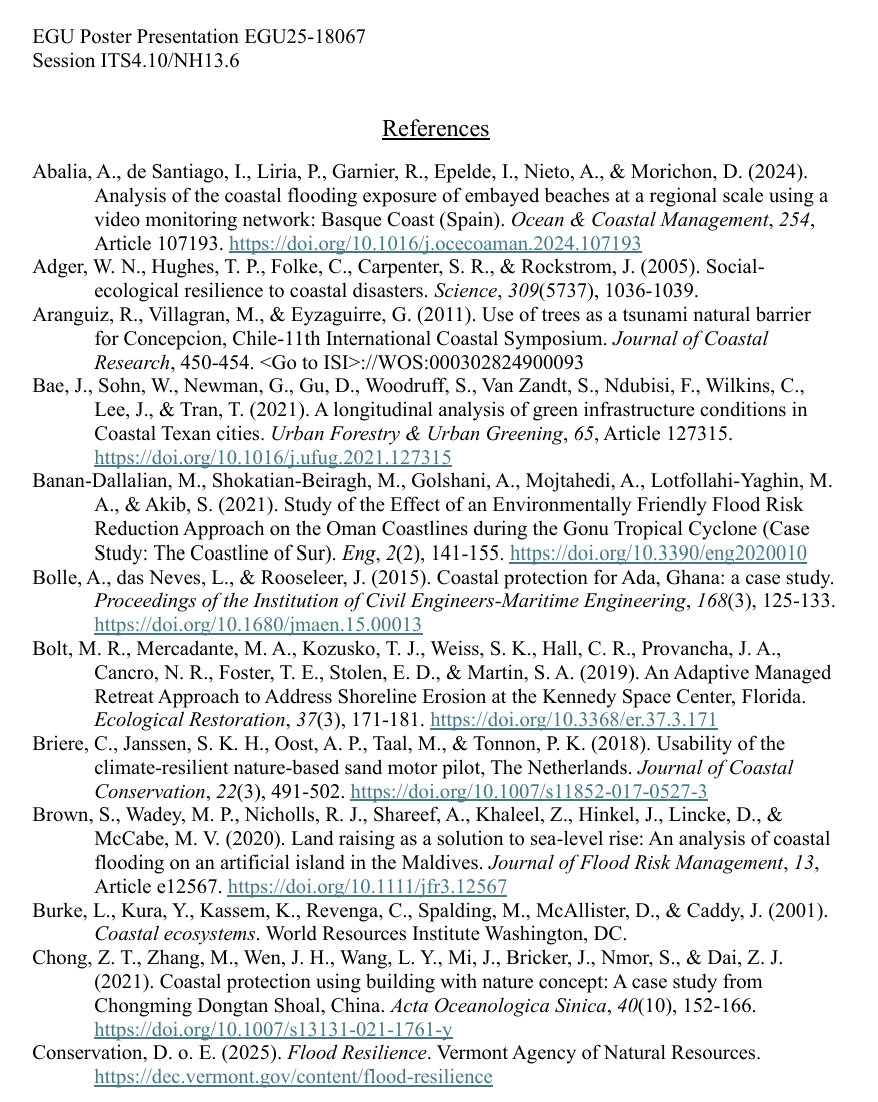 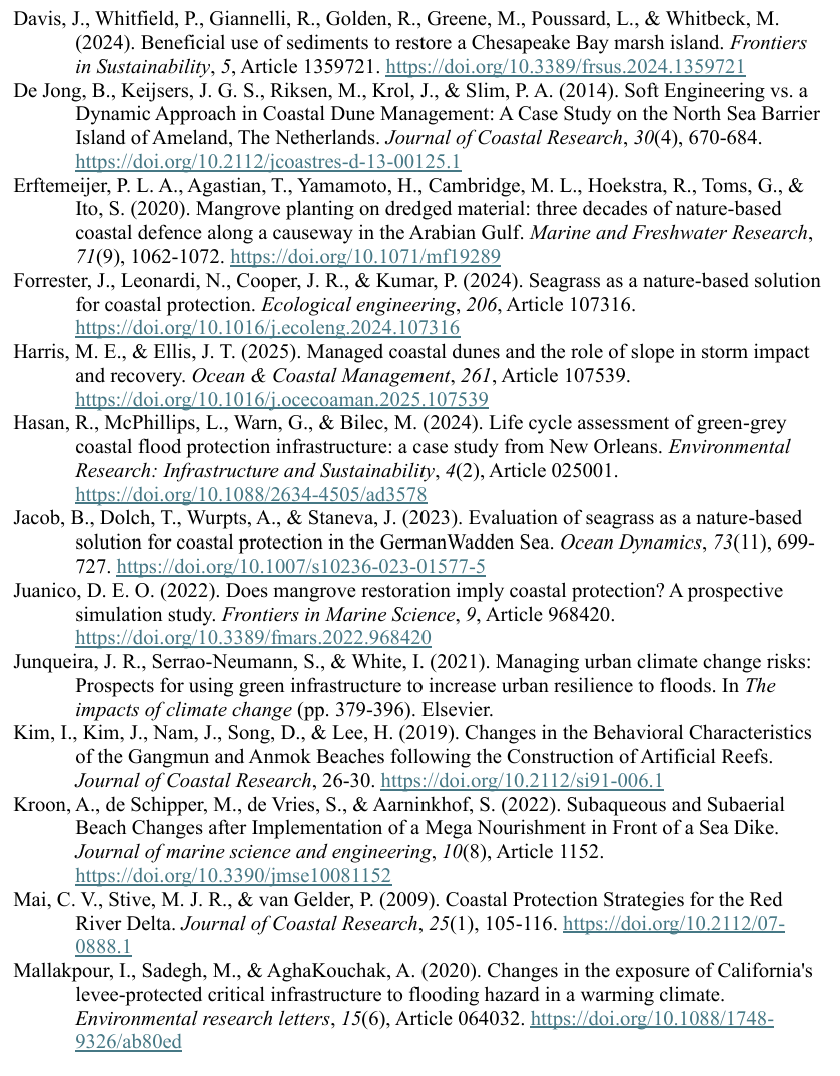 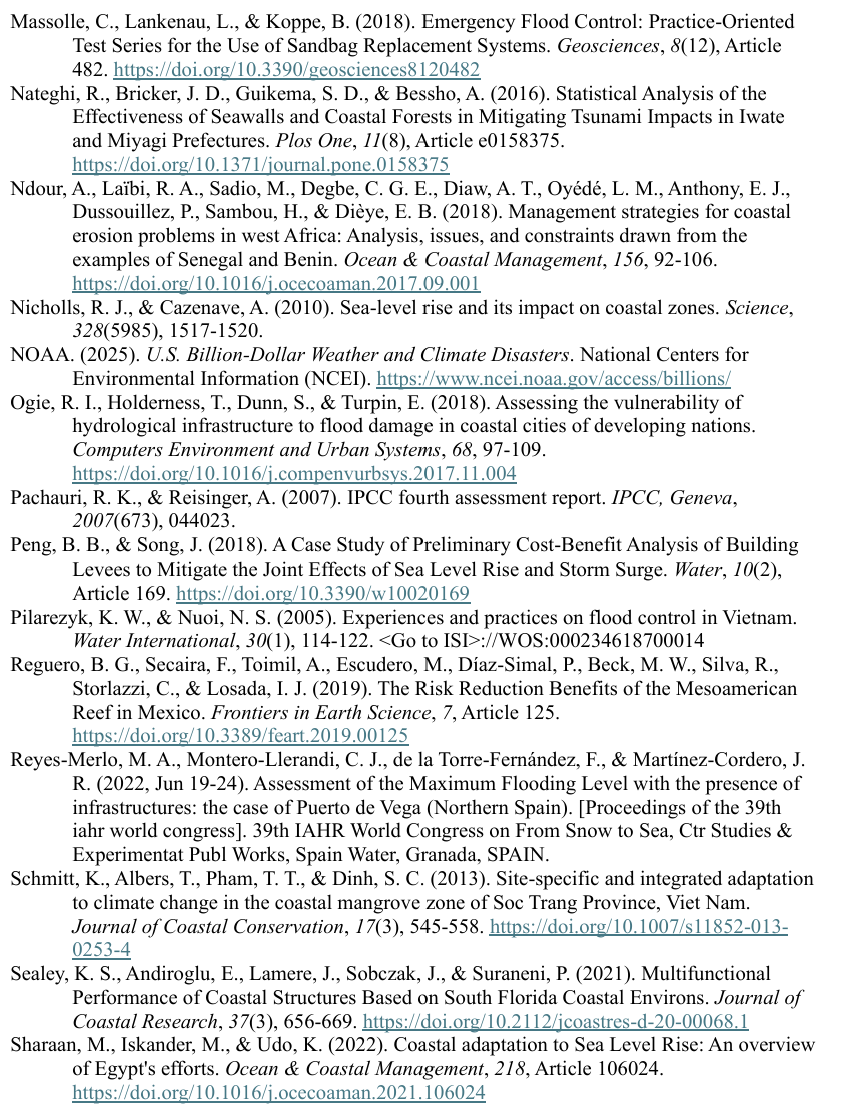 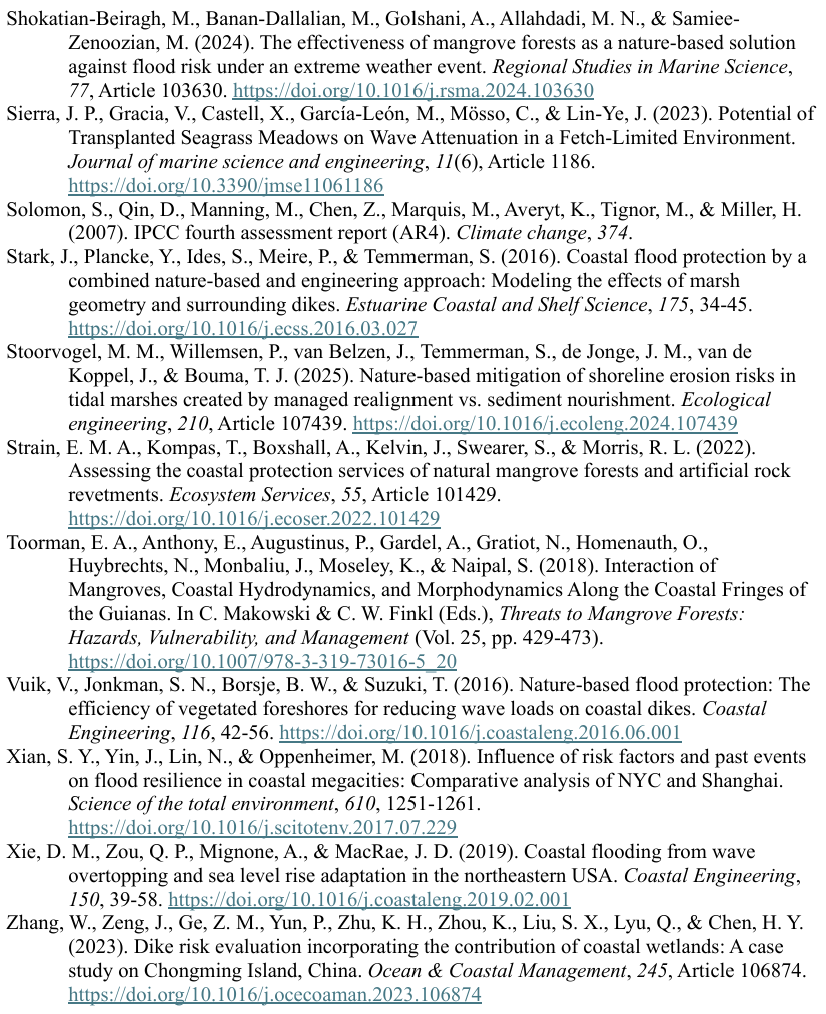 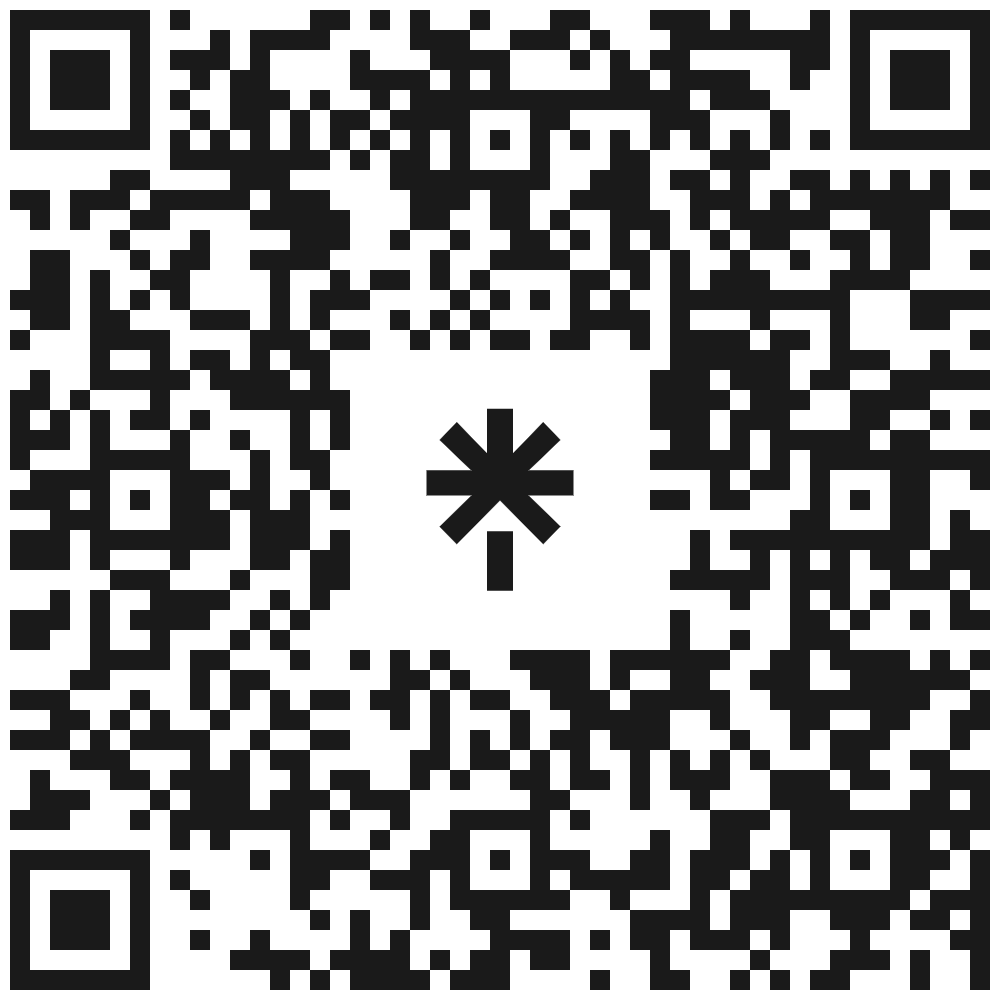 Alternatively, download a PDF of my sources here:
return to home
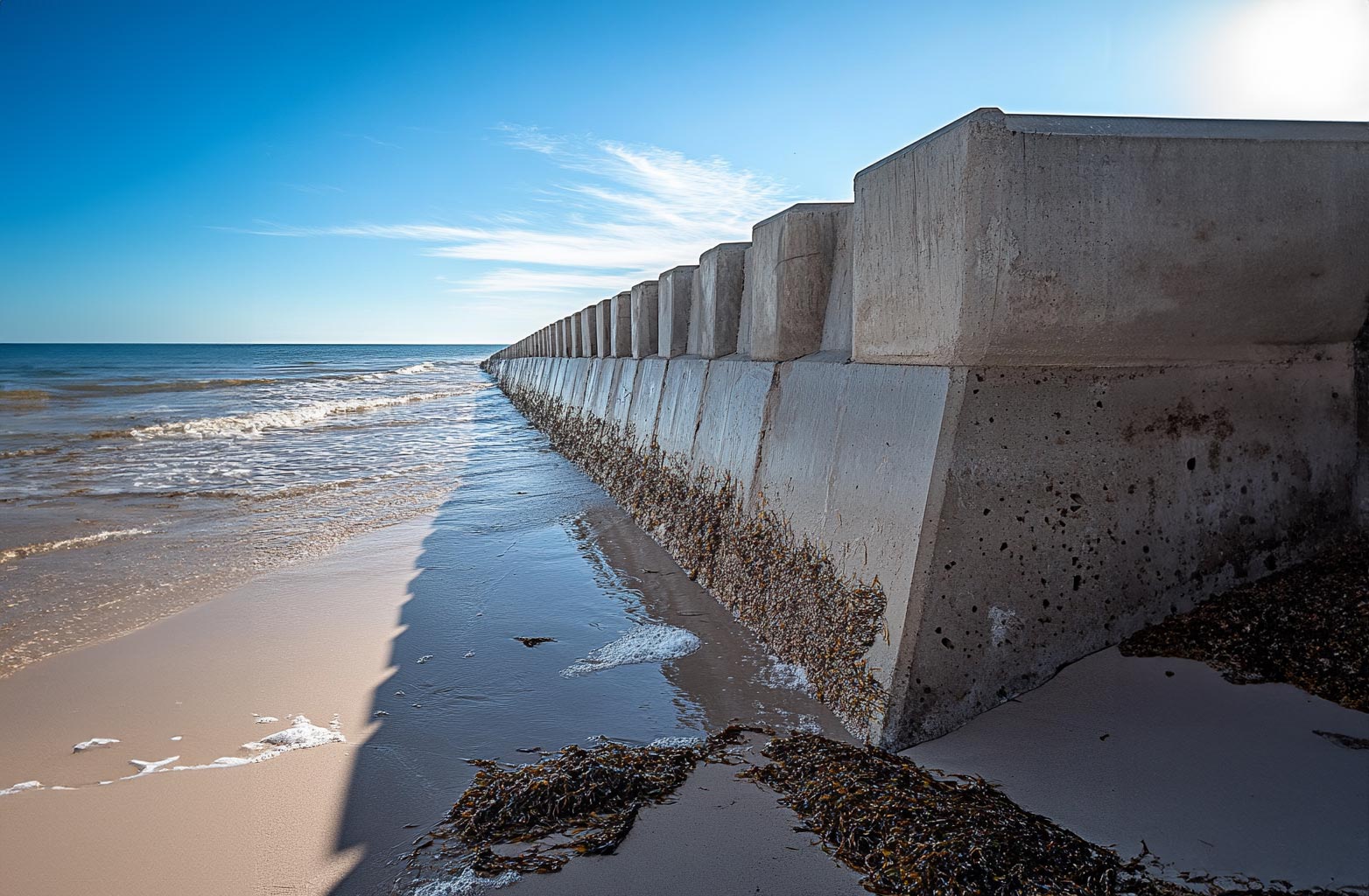 Floodgate
Seawall
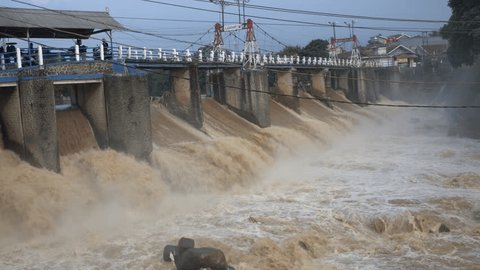 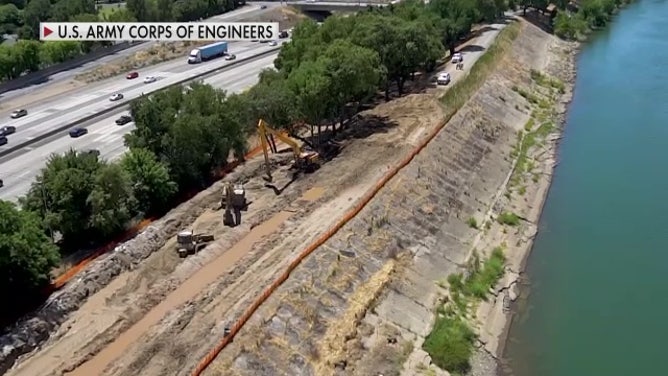 Arif Prabawa via Shutterstock
Levee
LB Engineering
US Army Corps of Engineers
return to home
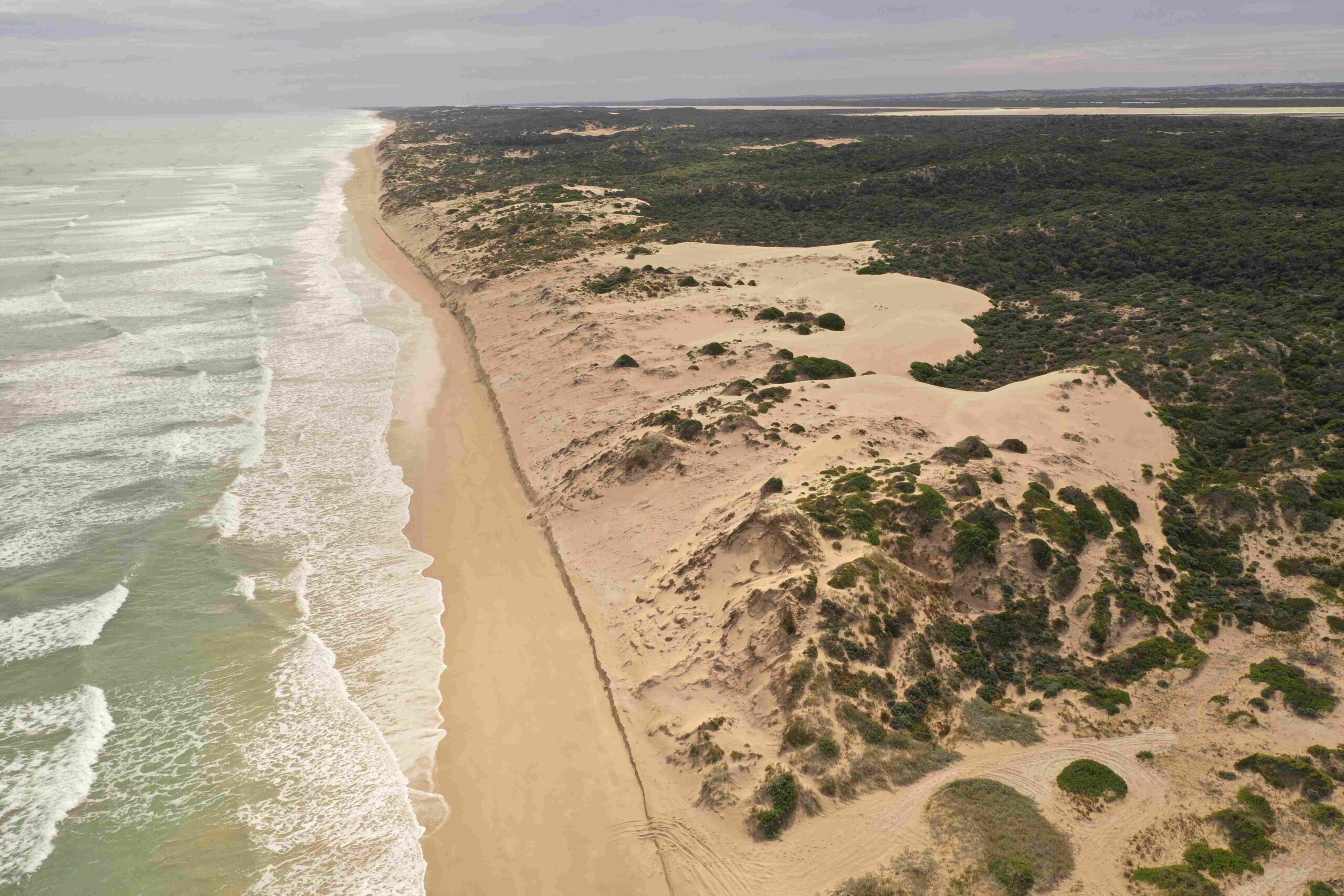 Dunes
Mangrove
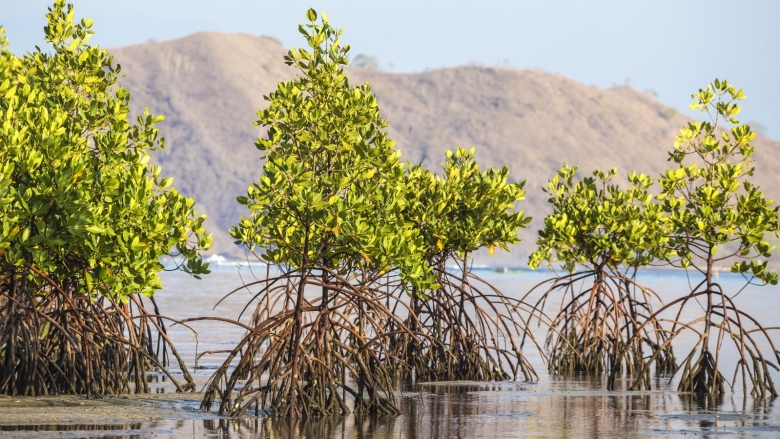 World Bank
Flinders University
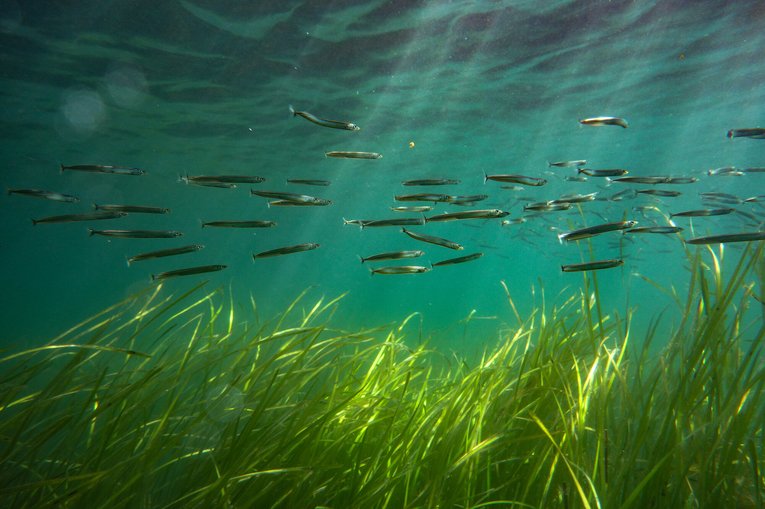 Seagrass meadow
Saltmarsh
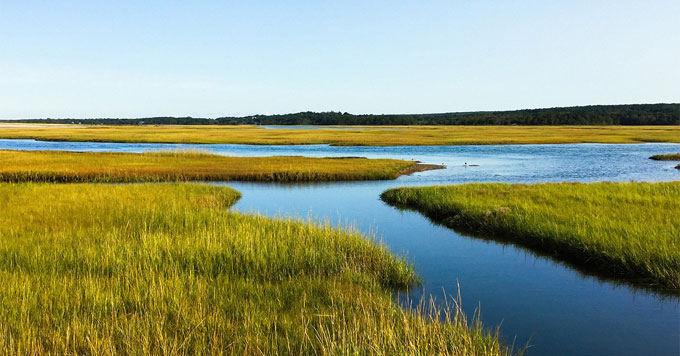 return to home
Yale Climate Connections
Marine Conservation Society
Contact me!
Maddy Cicha
MSc Student of Biology
Specializing in Conservation and Restoration Ecology
maddy.cicha@ru.nl







Scan for my CV, LinkedIn, and other research information!
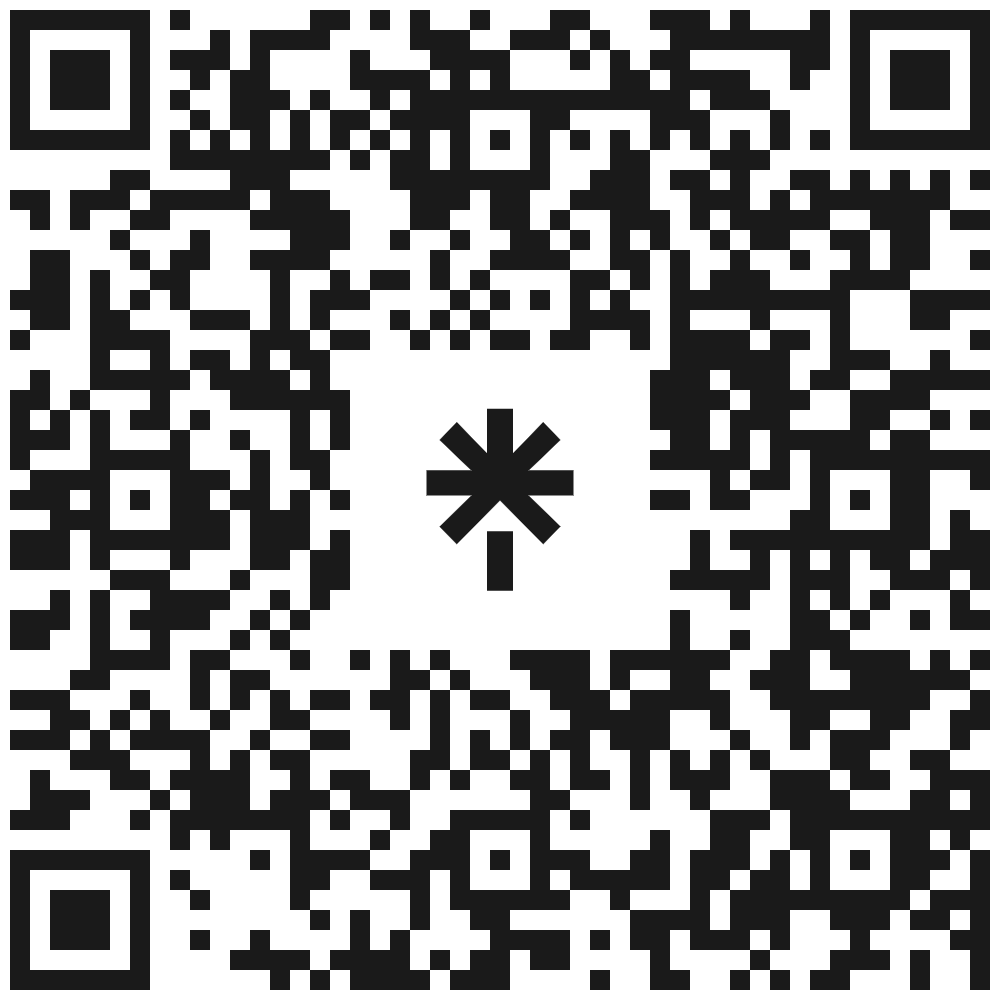 return to home